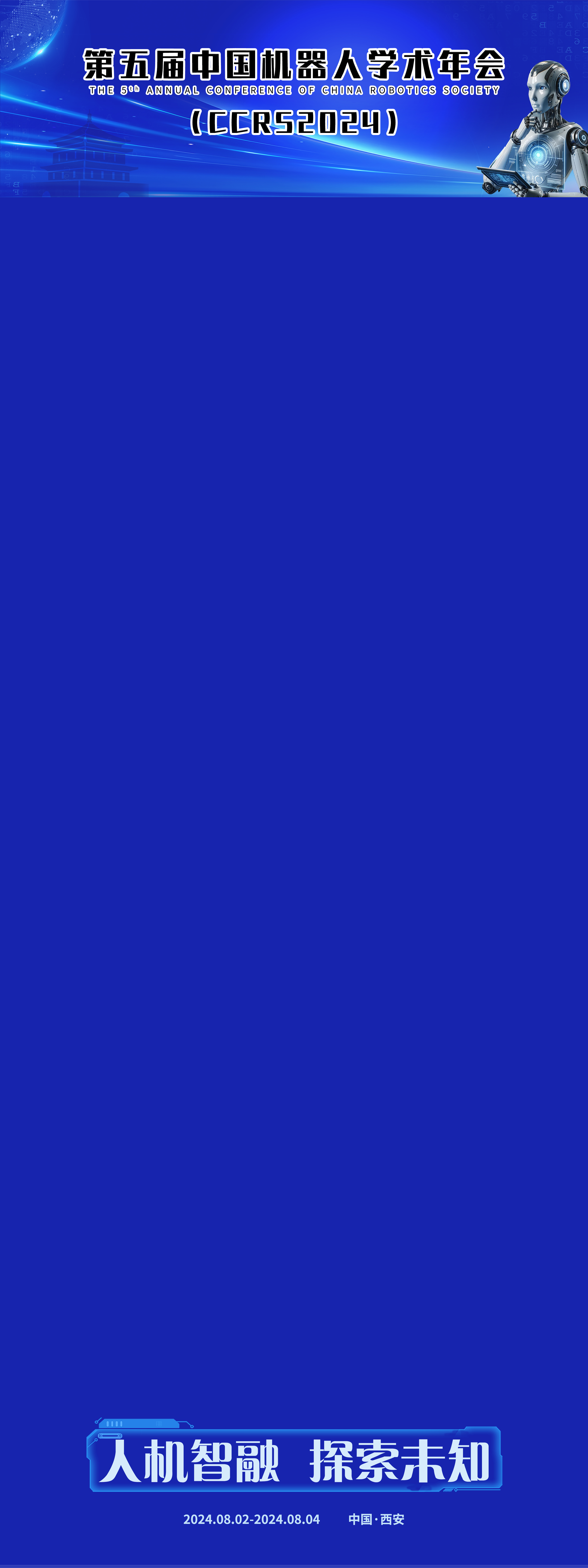 一级标题：海报题目（72号字体）
作者11，作者22，作者31，…
1.中国机器人大学，2.中国人工智能大学
二级标题：题目（60号字体）
正文内容（48号字体）
海报制作要求：出于后期排版工作的考虑，建议按照如下的格式要求准备（建议非强制性）：
1）中文字体采用微软雅黑、英文字体采用Times New Roman；
2）一级标题字号72号字体，二级标题60号字体，正文内容48号字体；
3）受条件限制，海报由作者自主打印，携带至会场。

问题：海报实际尺寸多大？？
回答：会议现场张贴的海报实际尺寸是60cm（宽）×160cm（高）。因此，请根据本模板要求的文字大小排版（海报中的图片大小不超过原始尺寸100%），最终提交PPT及PDF格式的海报。

问题：海报PPT模板顶部的图片是否可以删除？
回答：本模板顶部的2024年机器人学术年会的图片请不要删除。
排版区域边界